Sermon

JONAH

Jeff Smelser
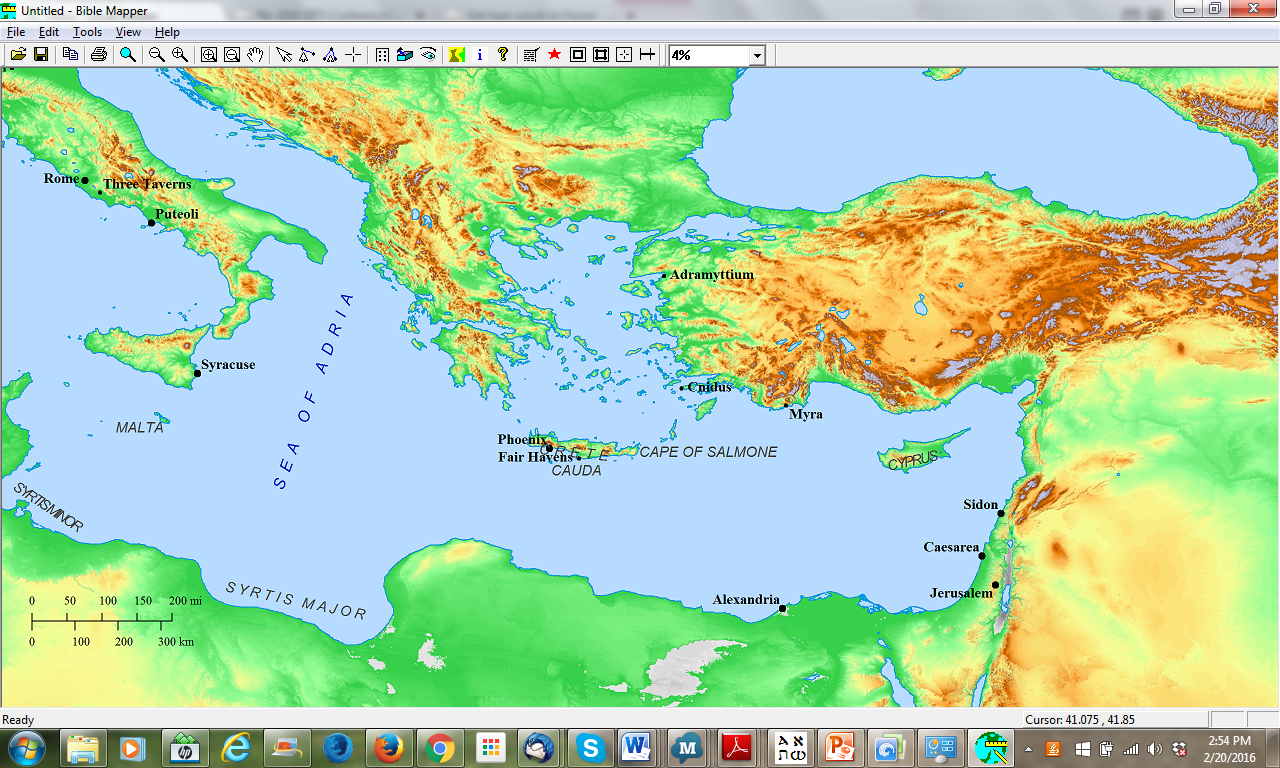 Jonah
The Story
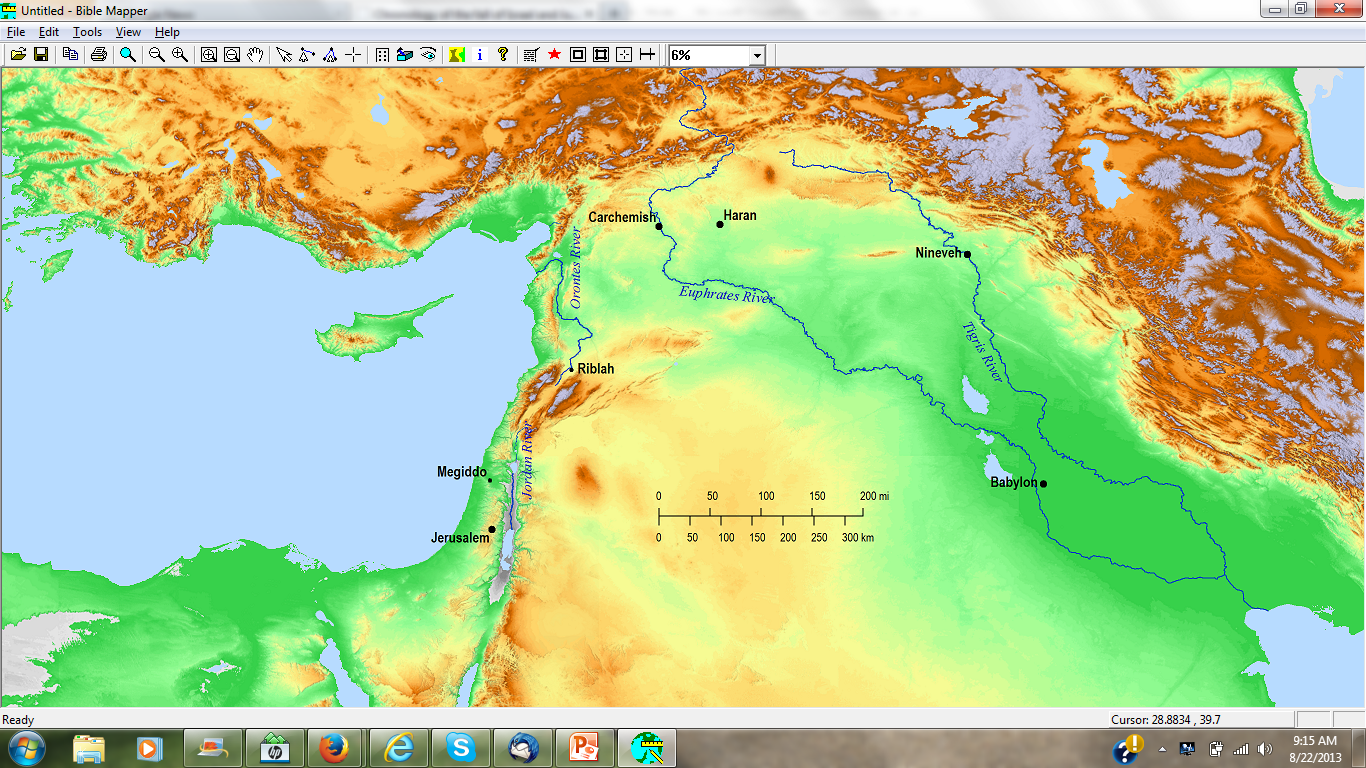 Assyria
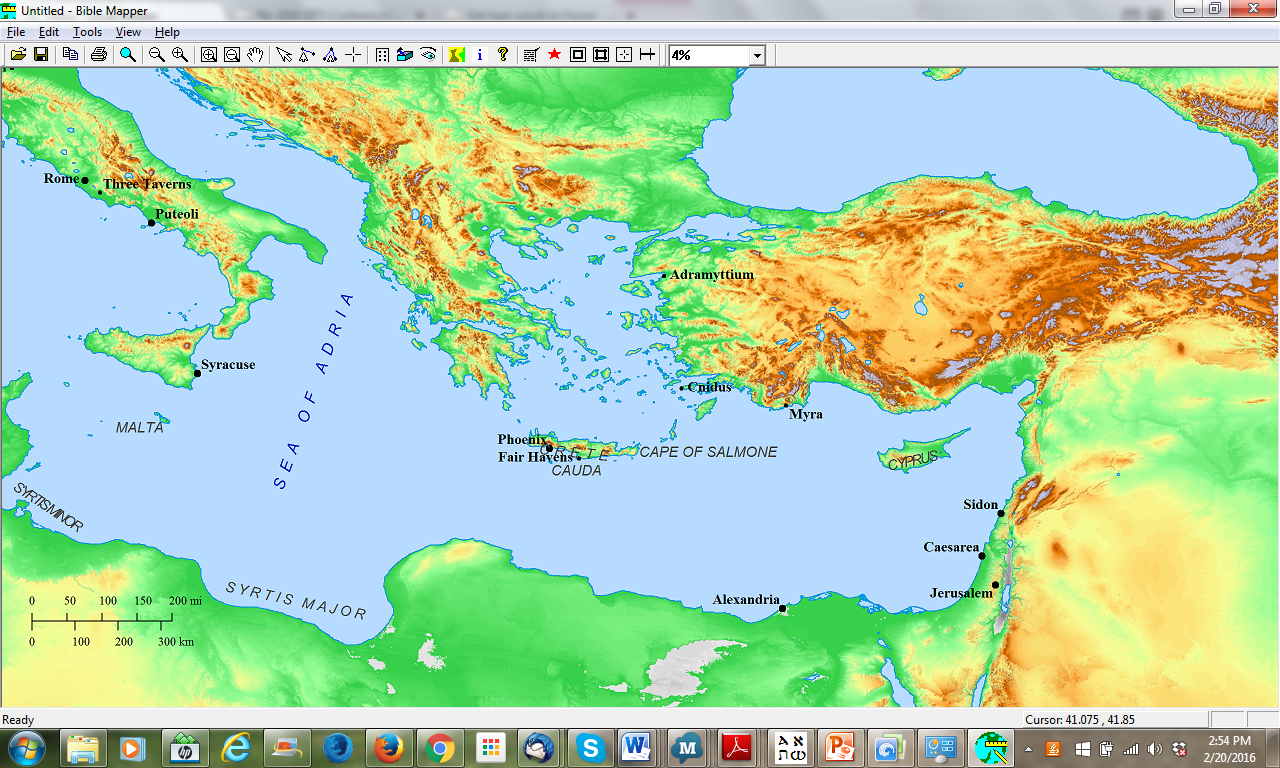 Jonah
Did it Really Happen?
117 And Jehovah prepared a great fish to swallow up Jonah; and Jonah was in the belly of the fish three days and three nights.
46 And Jehovah God prepared a gourd, and made it to come up over Jonah, that it might be a shade over his head
47 But God prepared a worm when the morning rose the next day, and it smote the gourd, that it withered.
48 And it came to pass, when the sun arose, that God prepared a sultry east wind; and the sun beat upon the head of Jonah, that he fainted
Jonah
Did it Really Happen?
39 But He answered and said to them, “An evil and adulterous generation craves a sign; and so no sign will be given to it except the sign of Jonah the prophet; 40 for just as Jonah was in the stomach of the sea monster for three days and three nights, so will the Son of Man be in the heart of the earth for three days and three nights.
Jonah
Practical Lessons
Running away from God

Turning to God

Walking with God


Getting ahead of God
1:3	But Jonah got up to flee 

2:1	Then Jonah prayed to the Lord his God

3:3	So Jonah got up and went to Nineveh 	according to the word of the Lord.

4:1	But it greatly displeased Jonah, and he 	became angry.
Jonah
Practical Lessons
DON’T BLAME THE MESSENGER
Matthew 1241 The men of Nineveh will stand up with this generation at the judgment, and will condemn it because they repented at the preaching of Jonah; and behold, something greater than Jonah is here.
Jonah
Faith Building Lesson
Asleep in the boat
Jonah and Jesus 3 days
In Sheol
Gates of Hades/Sheol don’t Prevail
Jonah
Faith Building Lesson
Asleep in the boat
Jonah and Jesus 3 days
In Sheol
Gates of Hades/Sheol don’t Prevail
Jonah
Faith Building Lesson
Jonah 1:4-5
and there was a great storm on the sea, so that the ship was about to break up. 5 Then the sailors became afraid….But Jonah had gone below into the stern of the ship, had lain down, and fallen sound asleep.
Matthew 8:24-25
24 And behold, a violent storm developed on the sea, so that the boat was being covered by the waves; but Jesus Himself was asleep. 25 And they came to Him and woke Him, saying, “Save us, Lord; we are perishing!”
Jonah
Faith Building Lesson
Jonah 1:4-5
and there was a great storm on the sea, so that the ship was about to break up. 5 Then the sailors became afraid….But Jonah had gone below into the stern of the ship, had lain down, and fallen sound asleep.
Matthew 8:24-25
24 And behold, a violent storm developed on the sea, so that the boat was being covered by the waves; but Jesus Himself was asleep. 25 And they came to Him and woke Him, saying, “Save us, Lord; we are perishing!”
Jonah
Faith Building Lesson
Jonah 1:4-5
and there was a great storm on the sea, so that the ship was about to break up. 5 Then the sailors became afraid….But Jonah had gone below into the stern of the ship, had lain down, and fallen sound asleep.
Matthew 8:24-25
24 And behold, a violent storm developed on the sea, so that the boat was being covered by the waves; but Jesus Himself was asleep. 25 And they came to Him and woke Him, saying, “Save us, Lord; we are perishing!”
Jonah
Faith Building Lesson
Jonah 1:4-5
and there was a great storm on the sea, so that the ship was about to break up. 5 Then the sailors became afraid….But Jonah had gone below into the stern of the ship, had lain down, and fallen sound asleep.
Matthew 8:24-25
24 And behold, a violent storm developed on the sea, so that the boat was being covered by the waves; but Jesus Himself was asleep. 25 And they came to Him and woke Him, saying, “Save us, Lord; we are perishing!”
Mark 4:38
And yet Jesus Himself was in the stern, asleep on the cushion